Определение социального статуса граждан)
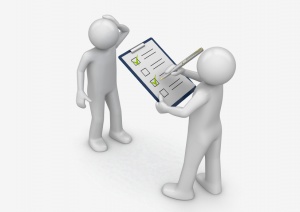 Численность граждан с неопределенным статусом
Численность граждан с неопределенным статусом
Освобождаются от уплаты взносов в фонд следующие граждане
Лица,  освобожденные от уплаты взносов
Лица с неопределенным статусом
Граждане, не имеющие определенного статуса
Список призывников ВС
Управление по делам обороны
ДГД
Список студентов ВУЗов
Алгоритм работы
Центр занятости населения
МТиСЗН РК
Список учащихся СУЗов
Управление образования
Мобильные группы 
подворовой обход
Список с неопределенным статусом 457 тыс. чел
Управление молодежной политики
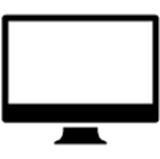 ИС «Рынок труда»
Управление занятости и социальных программ
ИП, коммерческое авто,
коммерческая недвижимость
Список 141,3 тыс.
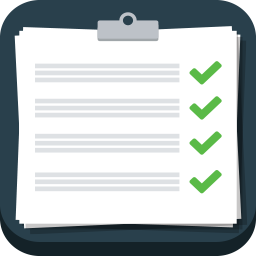 Список 316 тыс.
Анкета
Анкеты
Состав мобильной группы по организации подворового обхода               по г. Алматы
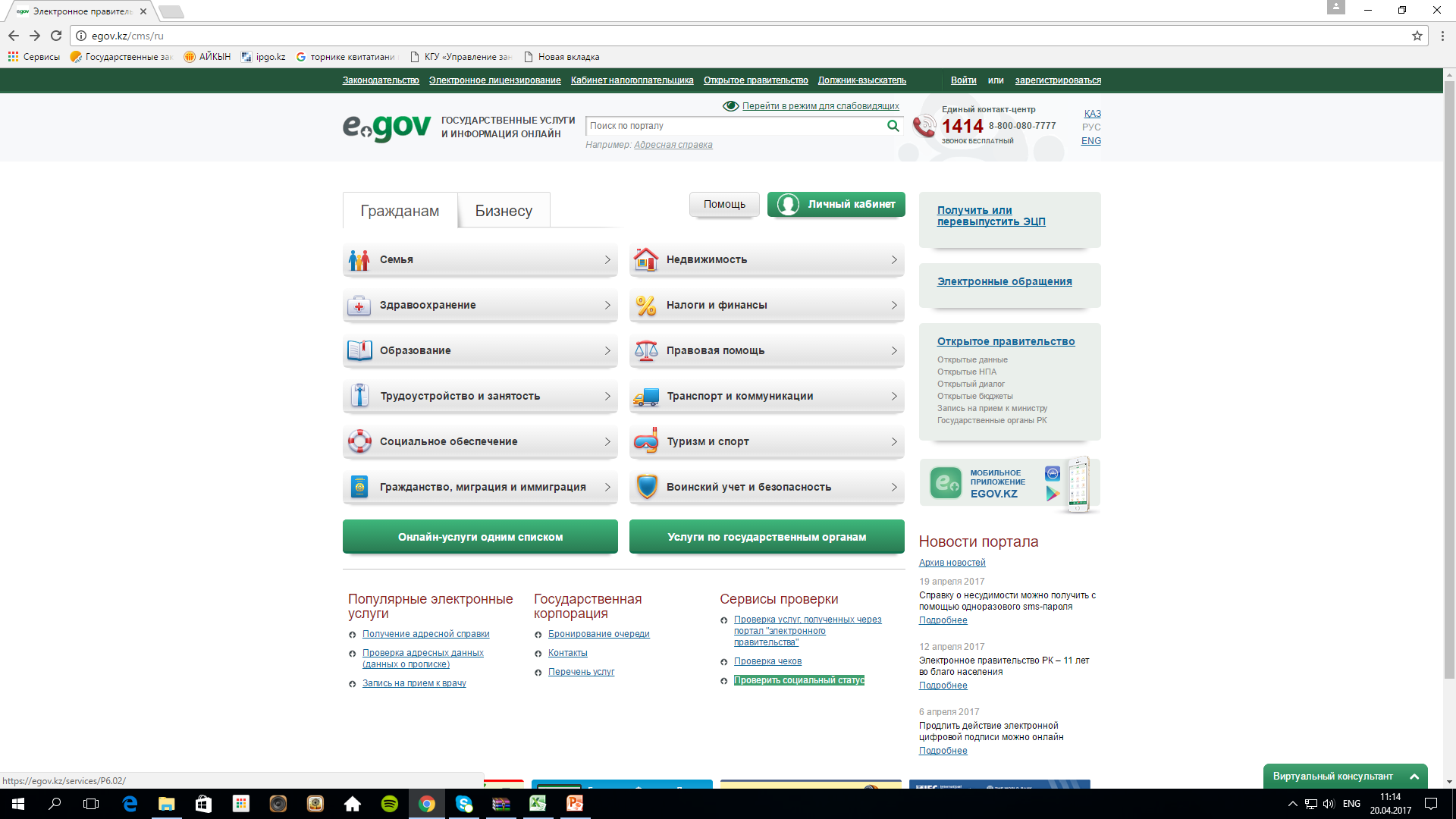 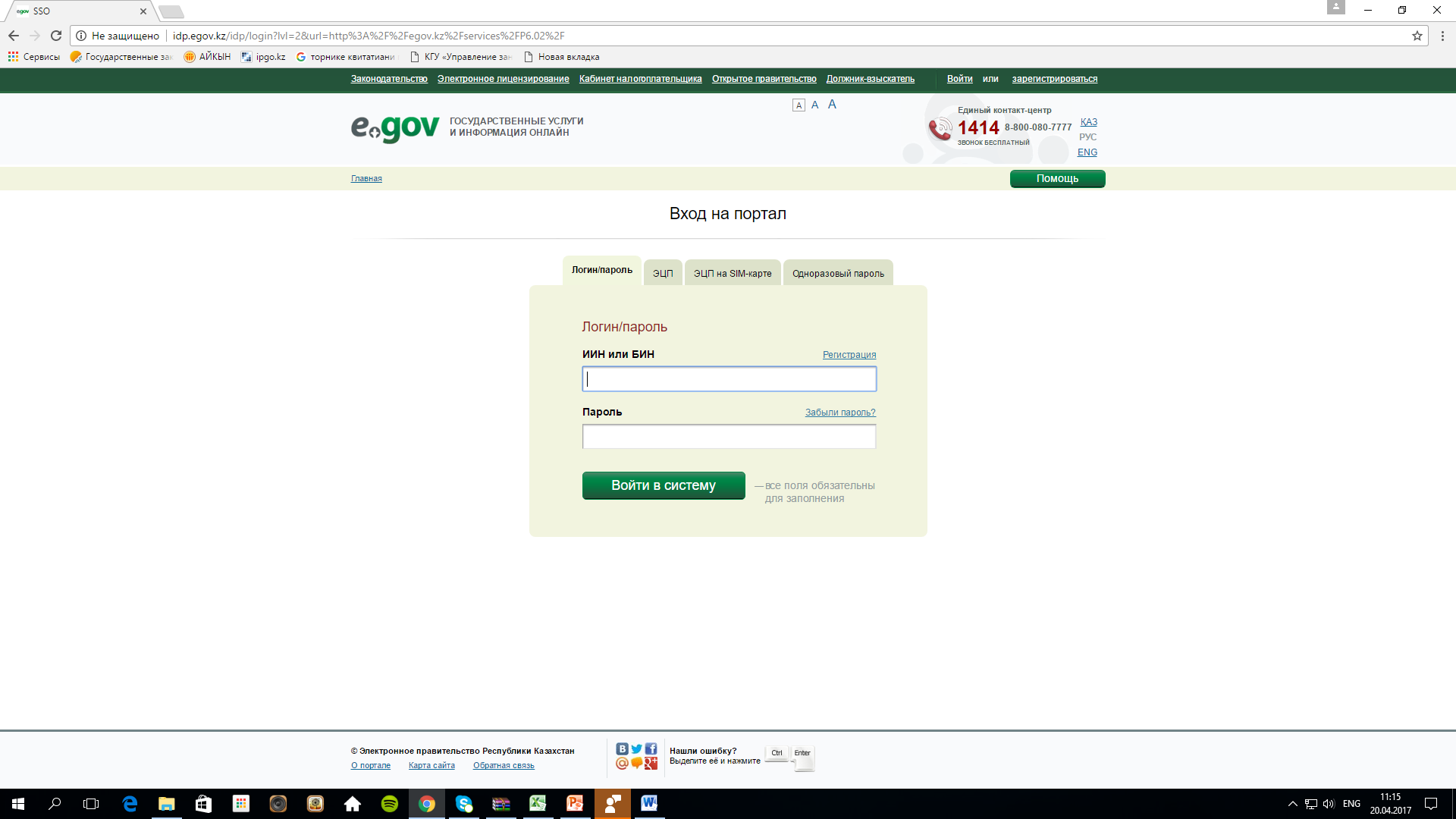 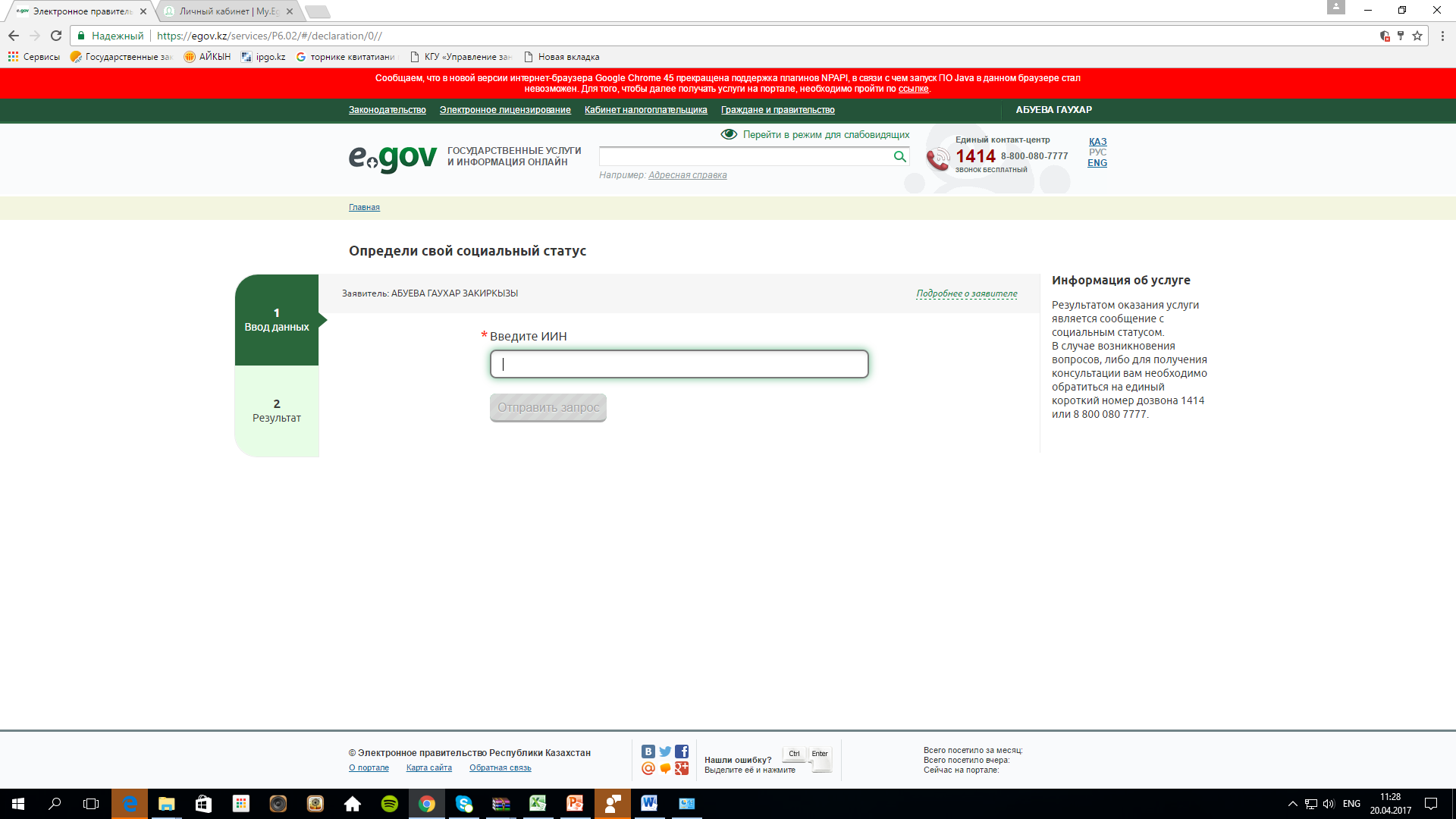 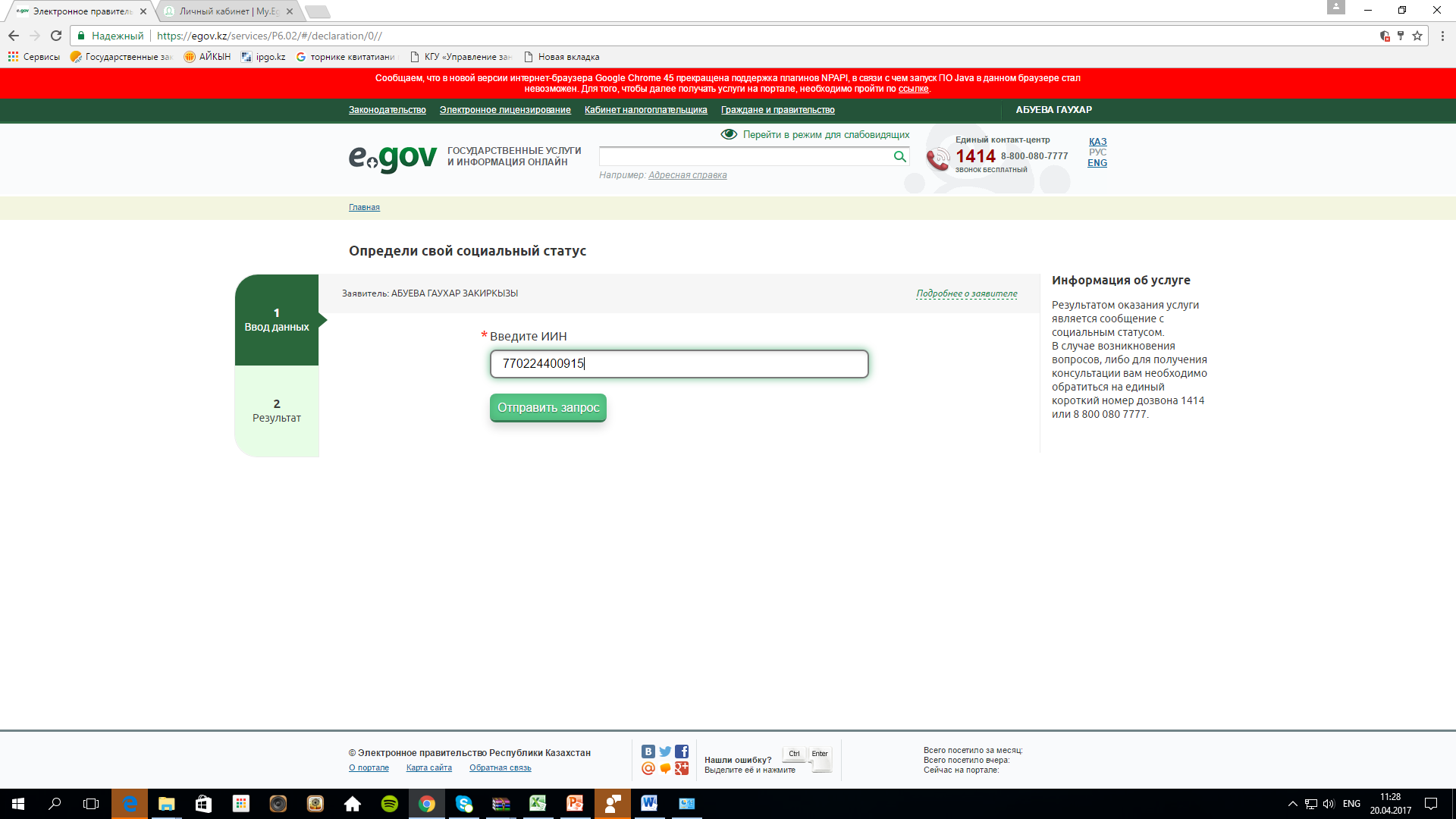 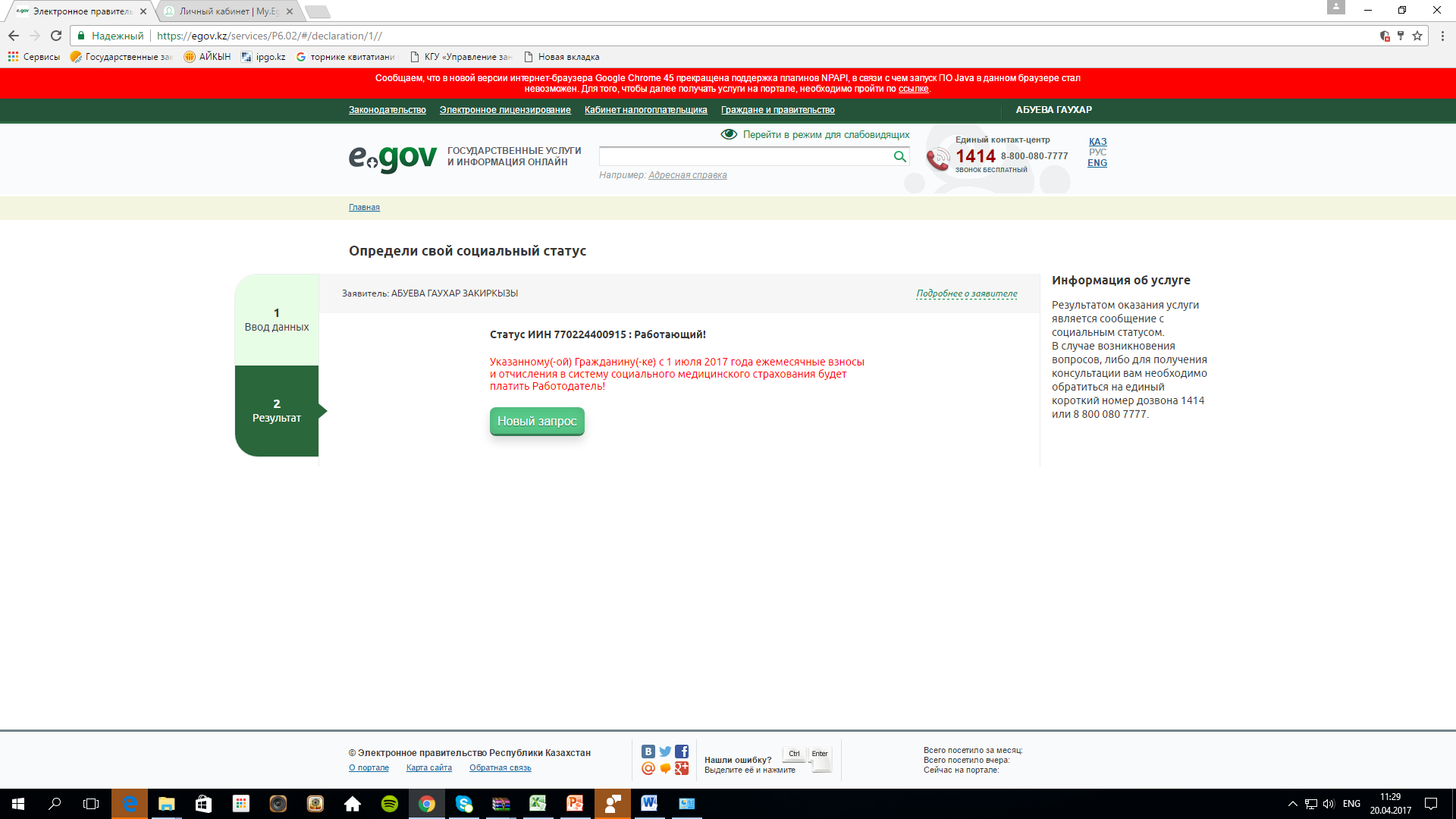